Strand 3Advanced Tiers
Building A System
Supporting Schools
Greetings from the VDOE
Today’s Agenda
9:00 - 10:30	
Intro & Connections
Advanced Tiers Overview
Teaming
Data-Informed Decision Making
10:30 - 10:40:  Quick Break
10:40 - 11:30 
Decision Rules 
Team Time Guidance
11:30 -12:15: Team Time Breakout Rooms
12:15- 12:30: Review & Preview
Welcome!
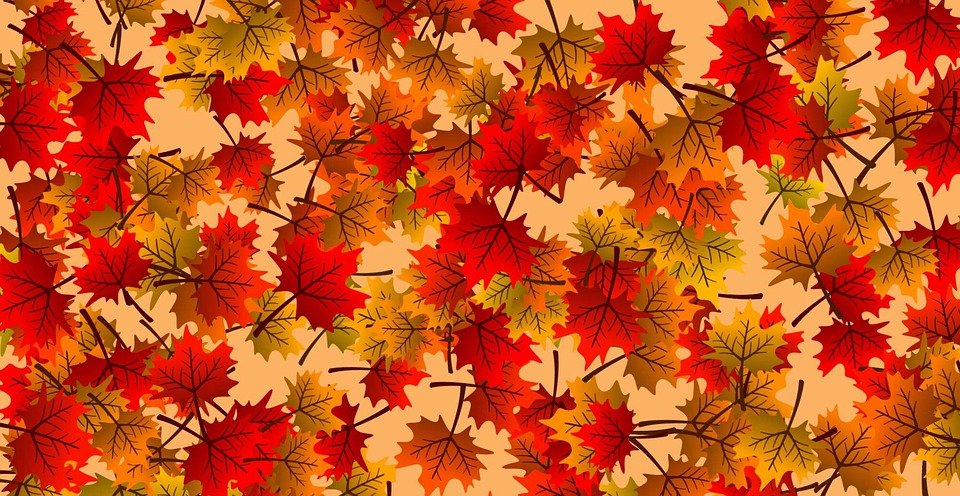 Let’s meet one another!
Please tell us:
Your name
Your role in your division  
Something that has “fallen” into place recently either personally or professionally
Poll: Where Are You?
Top Ten for Advanced Tiers
    
    Answer: 
“in place”
 “in progress”
 “unsure” 

...reflecting your knowledge of the stated item.
Navigating ZOOM!
CHAT
MUTE YOUR MICROPHONE
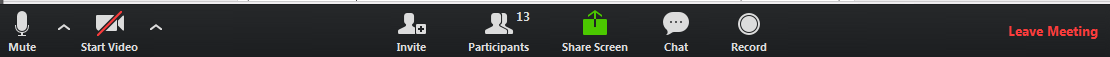 HIDE YOUR VIDEO CAMERA
SHARE YOUR SCREEN
Chat Box Feature
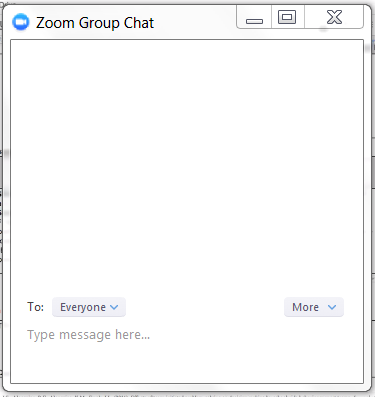 Virtual Norms
Learning Intentions for Session 1
Participants apply the Data Informed Decision- Making Process for Advanced Tiers implementation (Matrix 2.B).
Participants coordinate collaboration with school teams to ensure fidelity and effectiveness of the meeting structures used for data informed decision making (2.C). 
Participants analyze current definitions of each tier and design aligned operational definitions for multi-tiered supports across domains for efficient implementation (Matrix 1.F).
Success Criteria
My division team will provide school teams with: 
Documented meeting structure guidance for  efficient and effective advanced tiers meetings 
Documented guidance for regularly occurring advanced tier data-informed decision making (DIDM) about intervention level of use, student performance, and fidelity of implementation
Documented guidance to create and/or revise advanced tiers decision rules
Teaming
Advanced Tiers Foundations
“The Elite Eight”
Professional Learning and Coaching
Screening and Request for Assistance
Decision Rules
Data-
Informed Decision Making
Progress Monitoring
Continuum of Support
Alignment
What is Advanced Tiers?VTSS Tier 2
Targeted support for students not successful with Tier 1 alone
Small group intervention
Provided in addition to universal, Tier 1 and aligned with student needs
For students who may be struggling or who need more challenge
What is Advanced Tiers?VTSS Tier 3
Frequent, intensive, and individualized intervention
Intensive support for students not responding to Tier 2 support or need more intensive support
Individualized intervention
Different than special education
Where Are We in the Triangle?
Tier 3 for a Few: Intensive, Individualized

Tier 2 for Some: Targeted for Small Groups

Tier I for All: Core/Universal
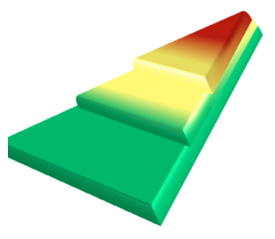 1 - 5%
5 - 15%
80 - 90%
Moving In and Out of Tiers
How are students’ experiences in a multi-tiered system of supports similar to a lava lamp?
What is your Data Story?
What does your triangle currently look like? 
If your Tier 1 foundation is not strong enough, too many students will require more intensive instruction
What goes into Advanced Tiers?
Determine the available interventions (academics, behavior, mental wellness, attendance)
Teams meet and evaluate early warning (EWS) and screening data
Develop and respond to a Request for Assistance
Determine what the intervention will be for specific students 
Make an instructional match based on available data
Set goals for students!
How will teams determine movement in and out of different levels of support?
What goes into Advanced Tiers (cont.)
Track the efficacy of each intervention and monitor fidelity
Monitor progress of students receiving intervention and respond accordingly
Align with Student Support/Special Education/Tier 1 instruction
Communicate and engage with school/stakeholders/families
Social Competence & Academic Achievement
OUTCOMES
What we use to make decisions; Progress Monitoring, Fidelity
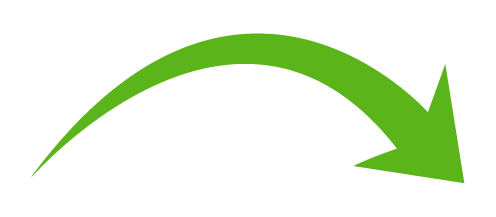 DATA
SYSTEMS
What we do to support adults to implement the practices
PRACTICES
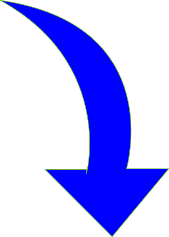 What we do to 
support students
The Division’s Role
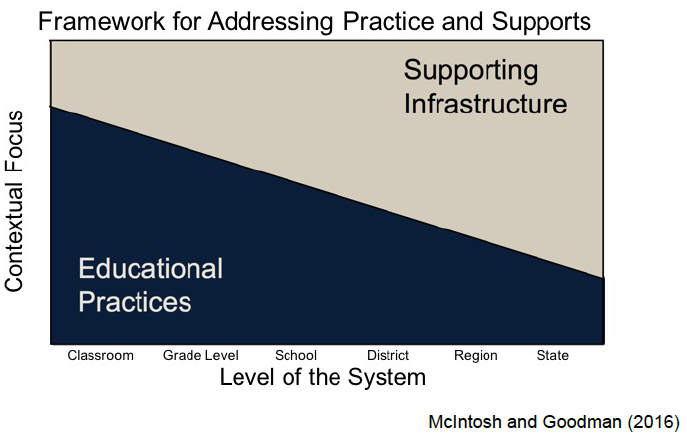 Practices
Supports
Teaming
Advanced Tiers Foundations
Today’s Agenda
Professional Learning and Coaching
Screening and Request for Assistance
Decision Rules
Data-
Informed Decision Making
Progress Monitoring
Continuum of Support
Alignment
Teaming
Professional Learning and Coaching
Screening and Request for Assistance
Decision Rules
Data-
Informed Decision Making
Progress Monitoring
Continuum of Support
Alignment
Teaming
Implementation Matrix
Meeting Structures
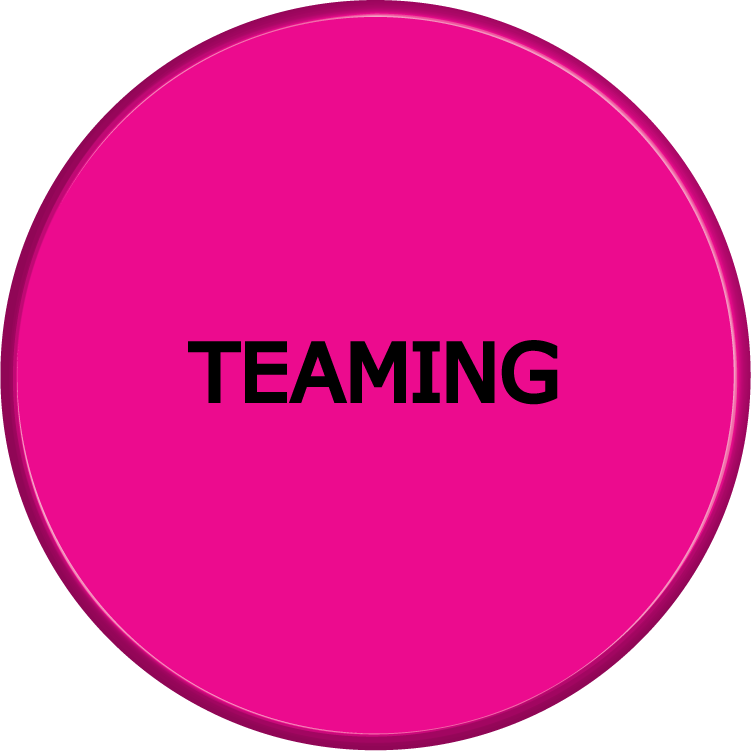 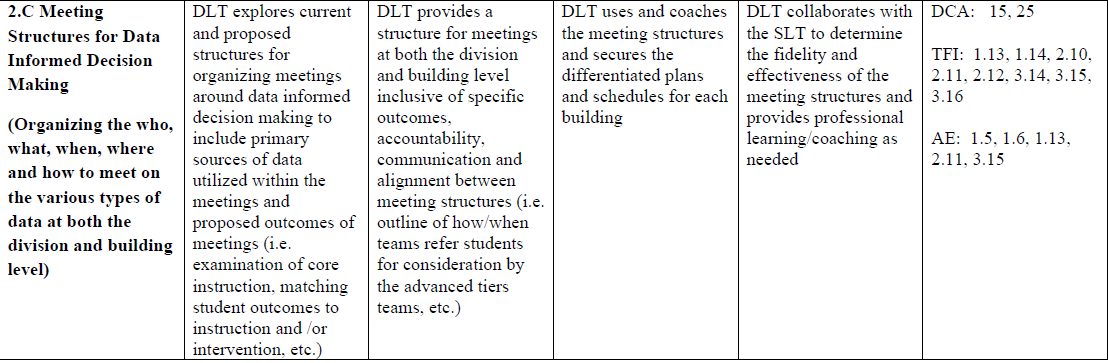 VTSS Division Leadership
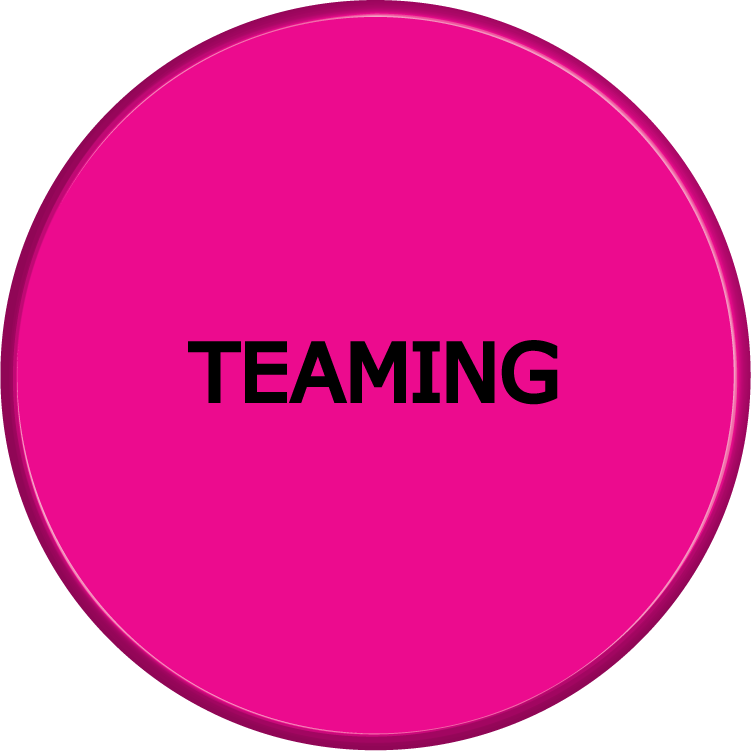 Division provides schools guidance at each tier for: 
Team Membership and Responsibilities
Alignment and guidance for team meeting structures
Data Conversations and Decisions
Communication
Professional Learning
Advanced Tier Team Meetings
Occur  more frequently (2x month)
Process referrals:
 Screening data and Requests for Assistance
Make Data-Informed Intervention Decisions
Monitor student progress and intervention effectiveness data
Communicate with staff and stakeholders
How Does This Look at Various Sites?
We are a small school. Our Tier I, Tier II & III teams are the same people
Our Team meets monthly, and our Tier II Team meets every other week
We meet every week for 30 minutes for each Tier
Sample from The Field
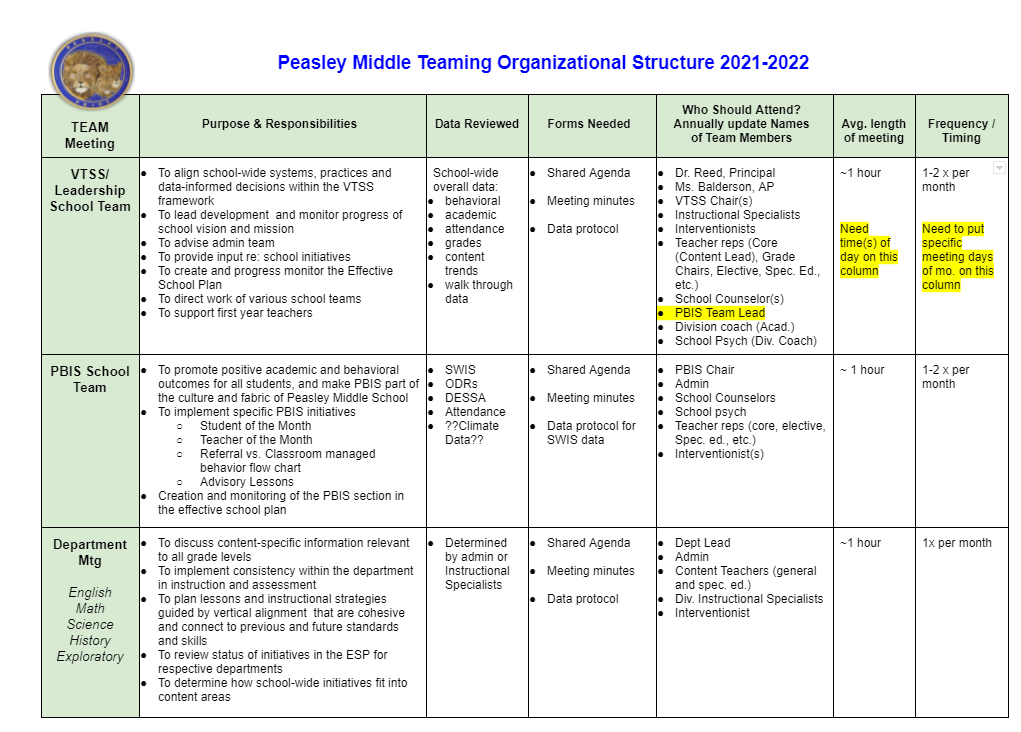 Team Data Conversations
Tier 2/
 Targeted
Tier 3/ Tertiary
Tier 1/ Universal
Student referral and progress monitoring
Intensified  individual student progress monitoring
Intervention level of use and % of students making progress
Schoolwide and classroom
Increased progress monitoring, fidelity measures and family engagement
Advanced Tier Sample Meeting Agenda
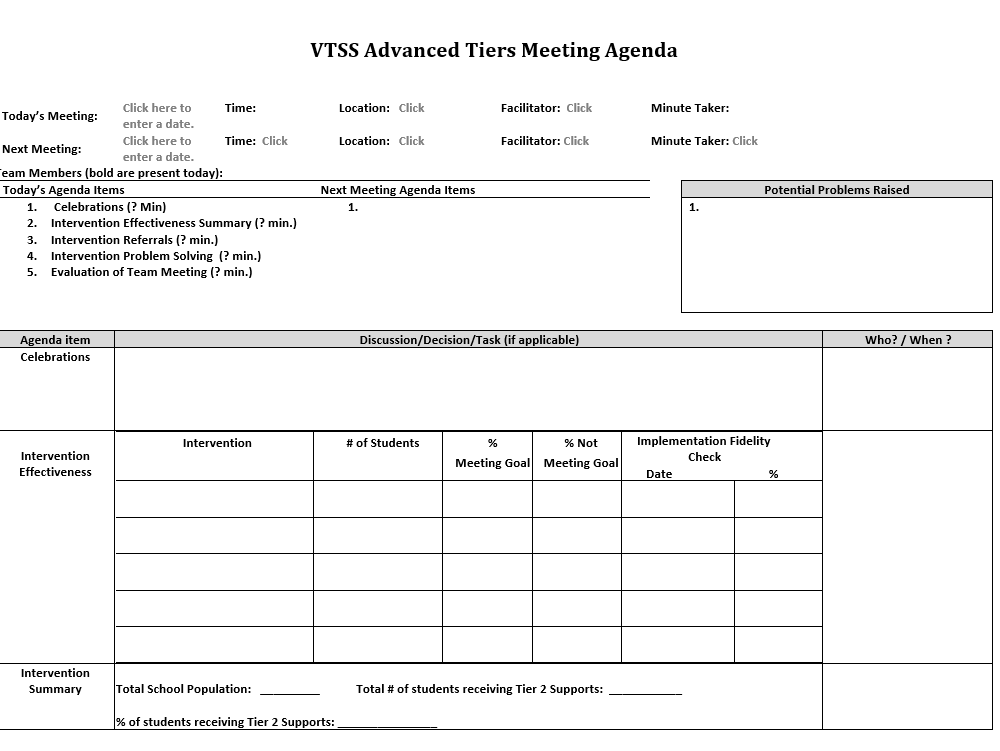 Advanced Tiers Standing Agenda Items
Intervention Effectiveness
# of students
# meeting goal
# not meeting goal
Level of Use
Total school population
# of students receiving intervention
Fidelity
Intervention Referrals and Decision Rules
Team Problem Solving
Different Forms, 
Same Discussions!
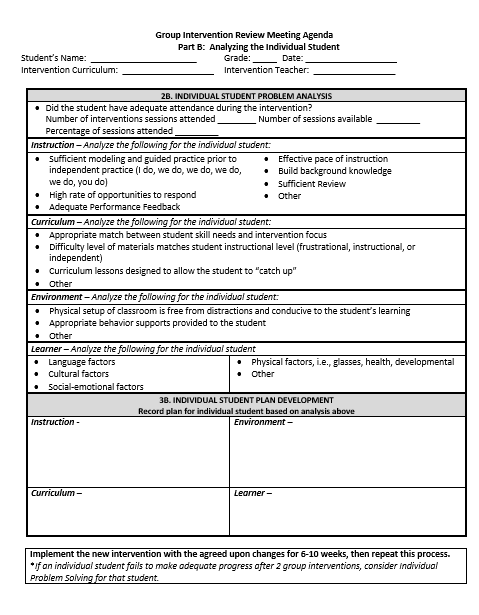 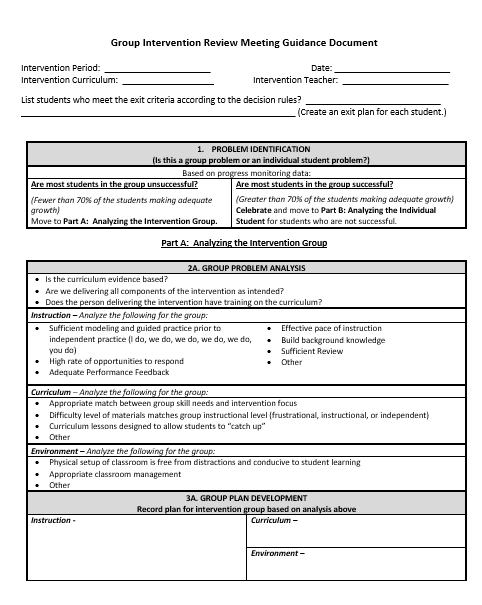 retrieved from http://www.oregonrti.org/resources
Communication with Staff
Share student progress graphs in CLTs and grade level meetings

Include Tier 2  graphs in school-to-home communication 
Builds commitment to Tier 2 interventions
Increases awareness of interventions

Create and maintain a clear communication plan to share information and decisions across teams
Continue the Conversation!
What guidance does or could your division provide to school teams as they support core instruction and advanced tiers interventions this school year?
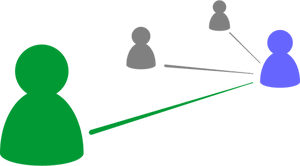 Stretch Break
Stand, stretch, refocus your eyes
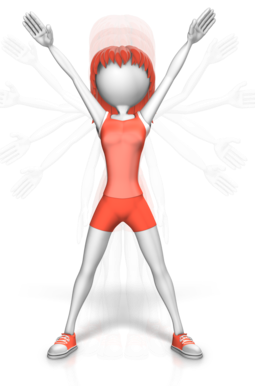 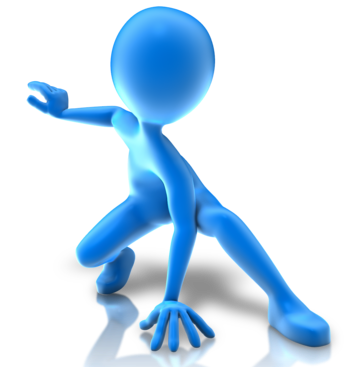 Teaming
Professional Learning and Coaching
Screening and Request for Assistance
Decision Rules
Data-
Informed Decision Making
Progress Monitoring
Continuum of Support
Alignment
Data Informed Decision Making
VTSS Implementation Matrix
Decision Making Process
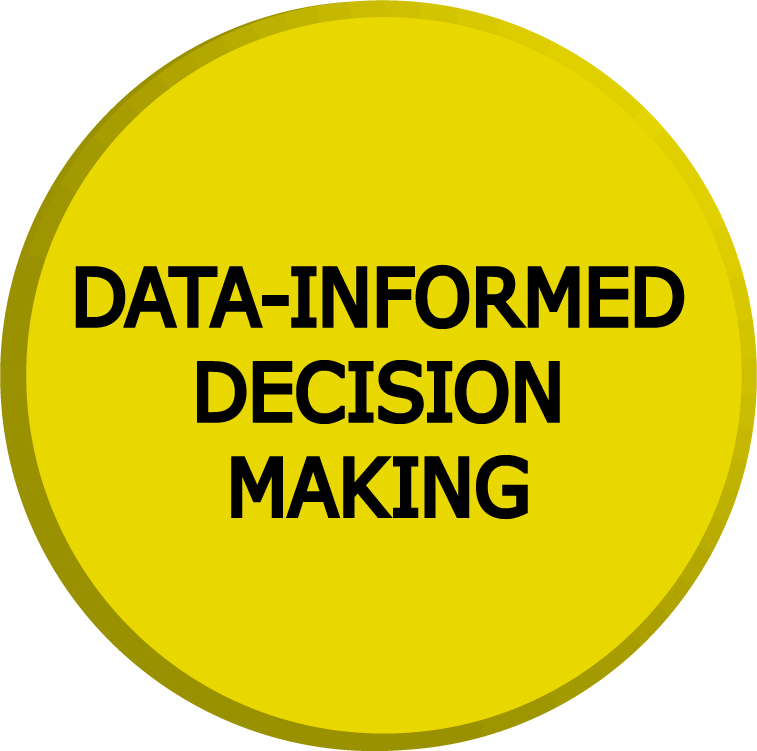 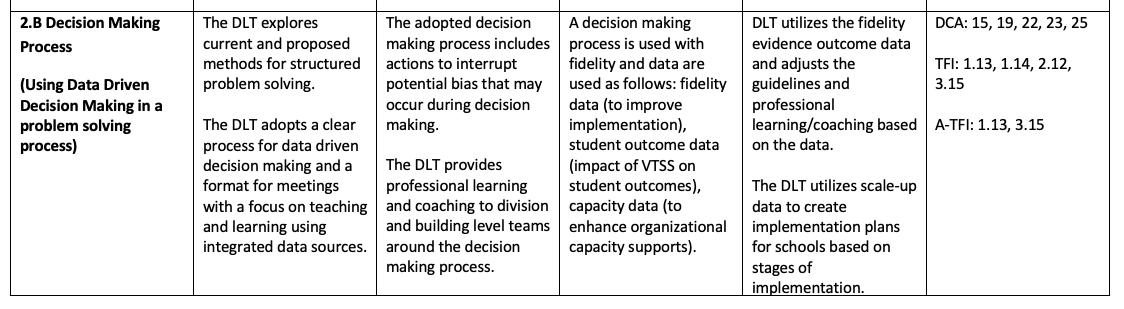 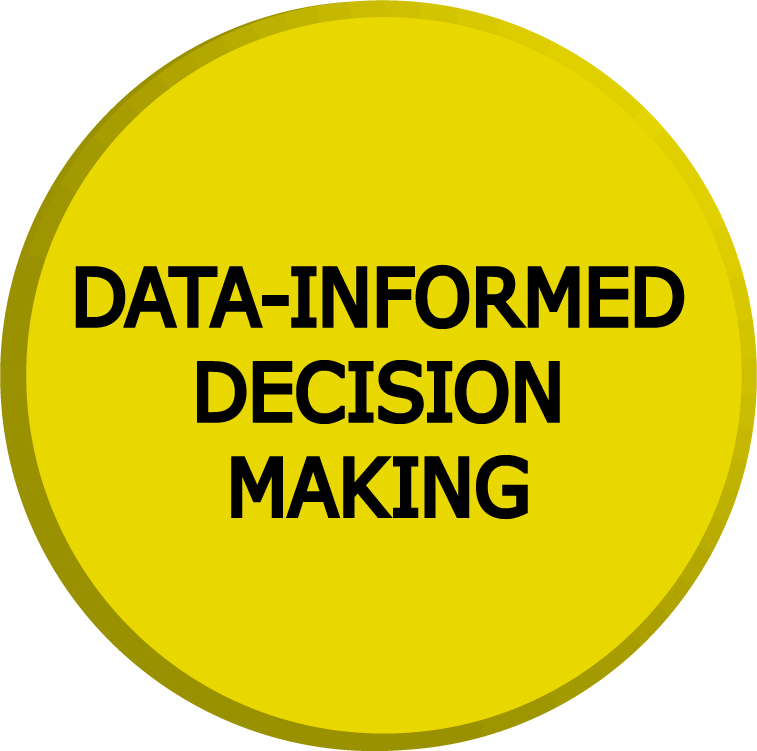 Division Data Dashboard
Division data dashboard includes: 
% of students receiving interventions
% of students are  making adequate progress in interventions
70% of students are making progress if intervention is effective
Tier 2 interventions used too little (1% or too much (20%) are not sustainable
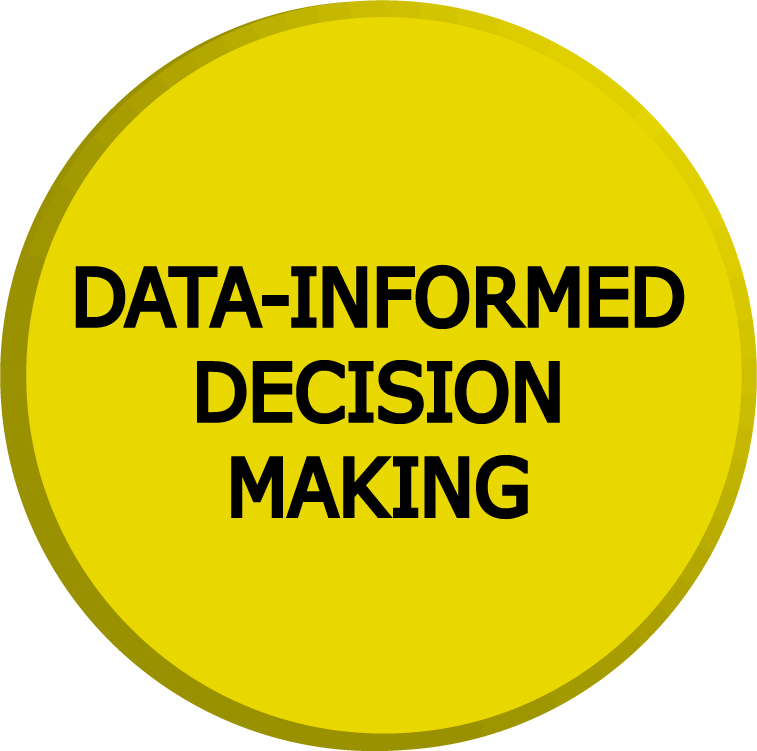 Division Data Conversations
VTSS division leadership teams use data to make decisions about:
Level of use
Intervention effectiveness
Student growth and progress
Intervention fidelity
DLT School Support
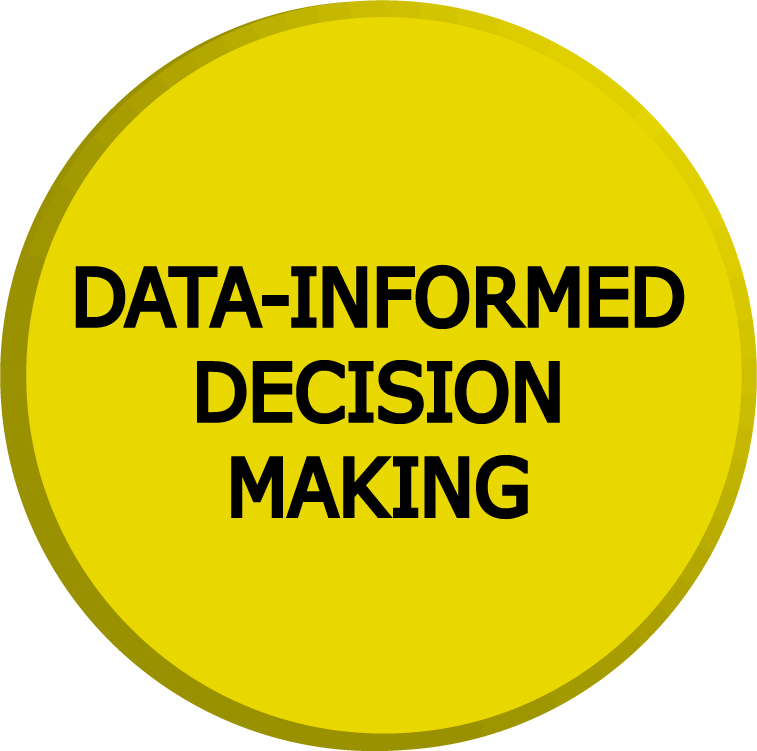 Division Leadership ensures school teams can:
gather accurate and reliable data
correctly interpret and analyze data
use the data to make meaningful instructional decisions for students
use the data to evaluate health of the multi-tiered framework at their school
identify and provide professional learning and coaching needs for intervention implementation fidelity
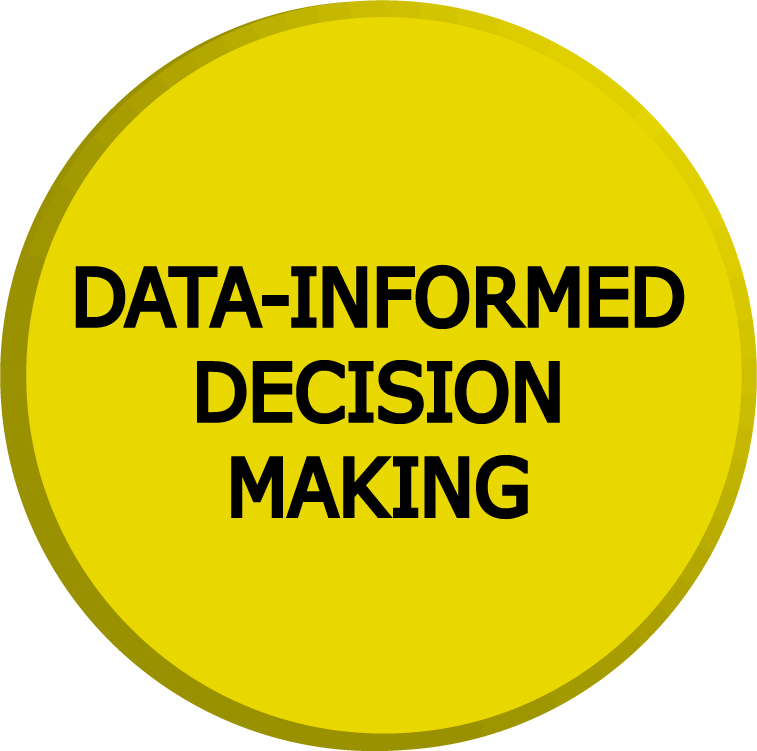 LEVEL OF USE and EFFECTIVENESS DATA
Level of Use Team Discussions
Level of use data are necessary to answer important questions:
Is access to intervention proportionate to school population? 
Is the intervention effective for most of the students receiving the intervention?
Is there disparity across students receiving intervention?
Tier 2 Enrollment Rates
5-15% of students receive Tier 2 supports

Tier 2 supports that are used too little (1%) or too much (20% >) are not sustainable
Academic  Data 
Level of Use Decision
IF
THEN?
Screening data indicates more  than 50% of 5th grade students are in need of math intervention
Tier 2 group intervention
Tier 1 Core instruction
Tier 3 individual intervention
Intervention Effectiveness Data
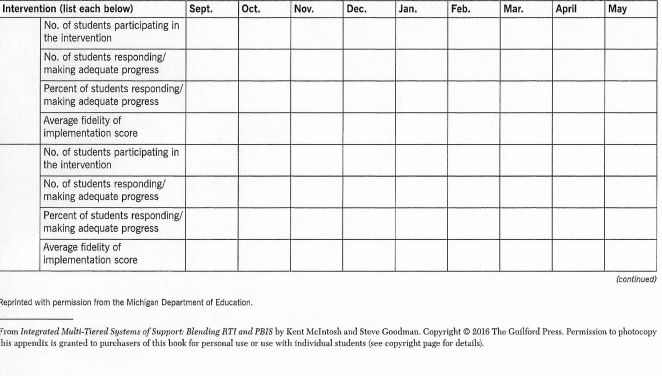 Powhatan Sample Tracking Tool
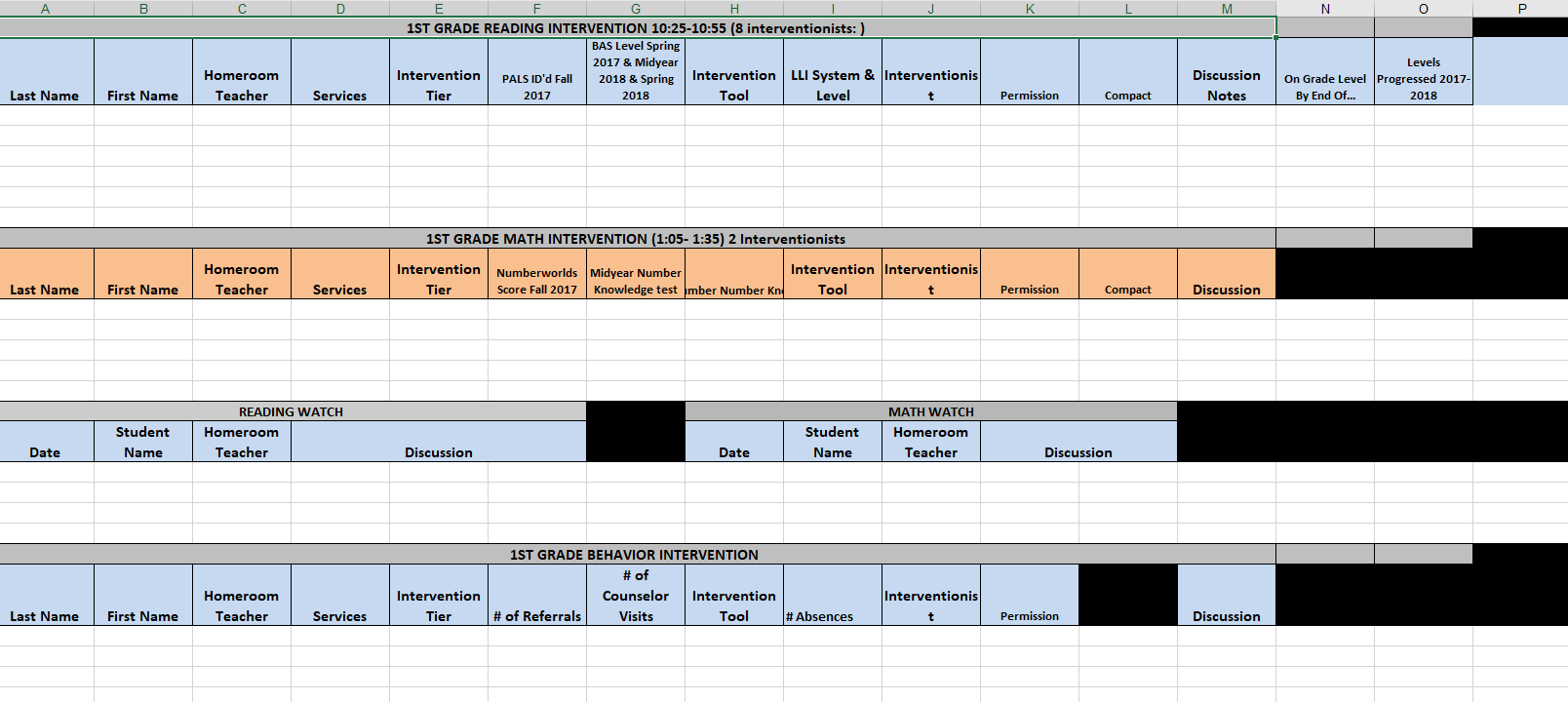 Insert Powhatan Video Clip here
Powhatan County Public Schools Presentation
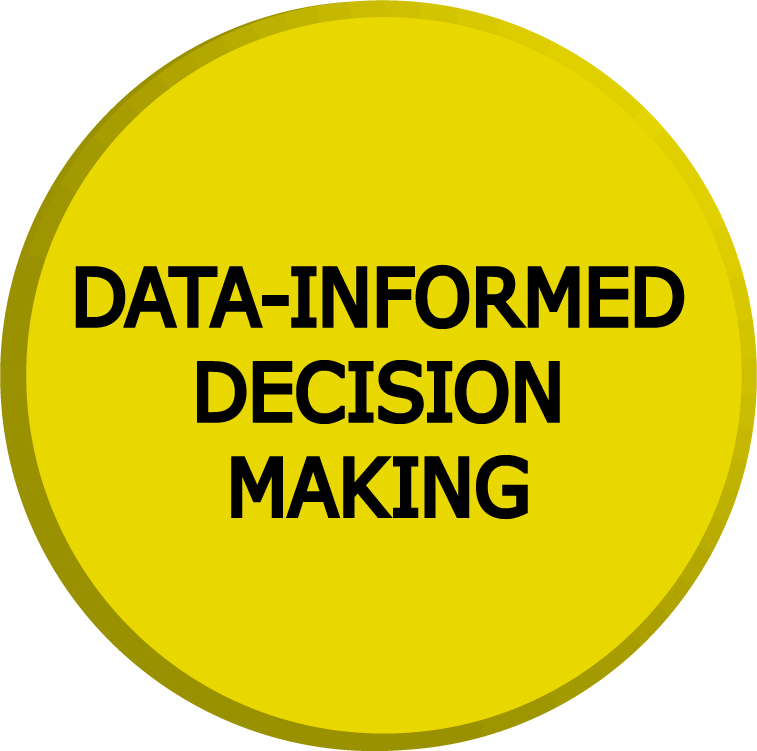 STUDENT PERFORMANCE DATA
Student Performance Data
Self-Check
Tier II team tracks proportion and % of students experiencing success AND uses Tier II intervention outcomes data and decision rules for progress monitoring and intervention modification

0 = Student data not monitored 
1 = Student data monitored/no data decision rules to alter support 
2 = Student data monitored and used at least monthly, with data decision rules established
Coordinator Report Example
Student Intervention Data Meeting     Grade ____
Name:______________
Date:____  Reading____Math____Behavior  MW_____
Intervention Data:
Goal ROI/Trend ROI  ___/___ for reading
Progress Monitoring Data:
Other indicators impacting performance 

Is the progress:  ____Good  ____Questionable ___Poor
Decision: 
__exit (goal met)	____modify 	___increase
__continue (satisfactory progress
___schedule individual problem solving
Progress Monitoring 
Decision Tree Example
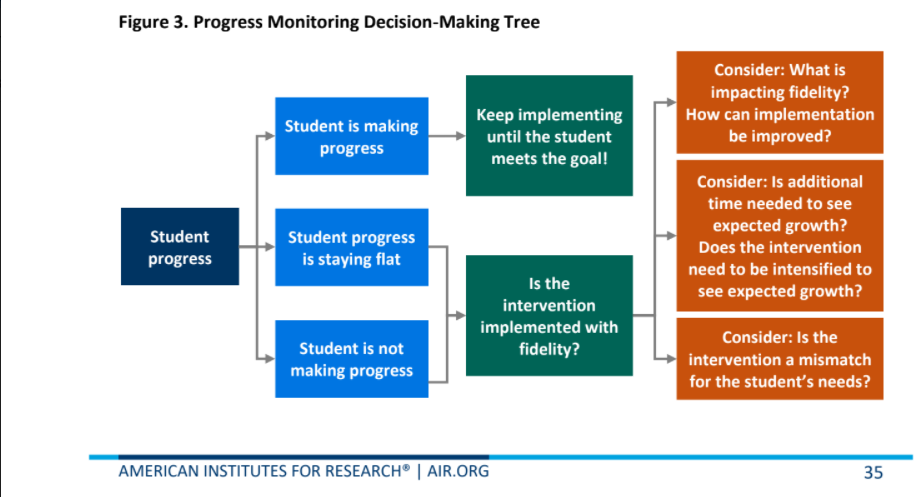 What Do We Do Next?
Modify the intervention
Change the intervention
Fade the intervention
Monitor fidelity 
Revisit the problem-solving process
Revise the precision problem statement
Revise the goal
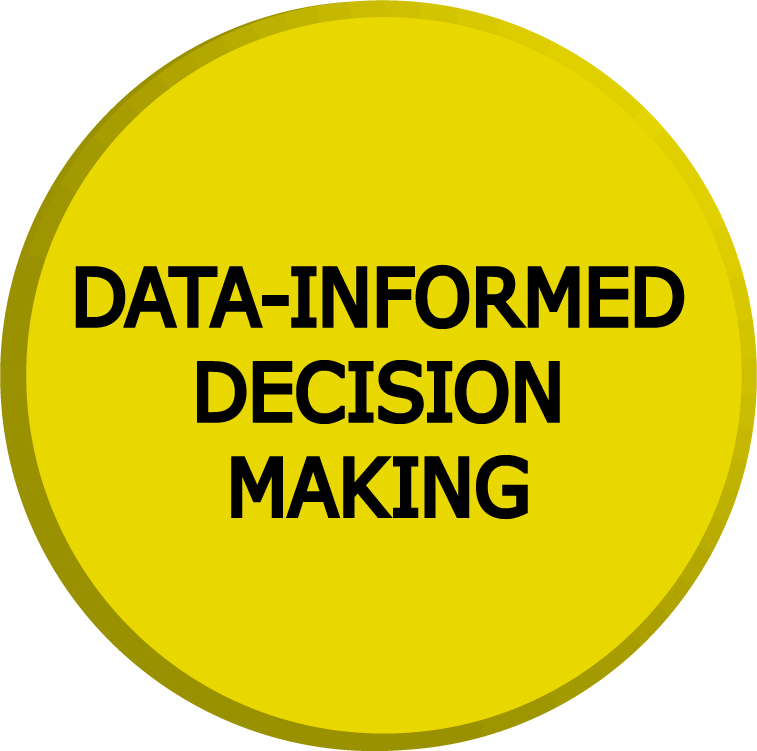 FIDELITY DATA
Power of Fidelity
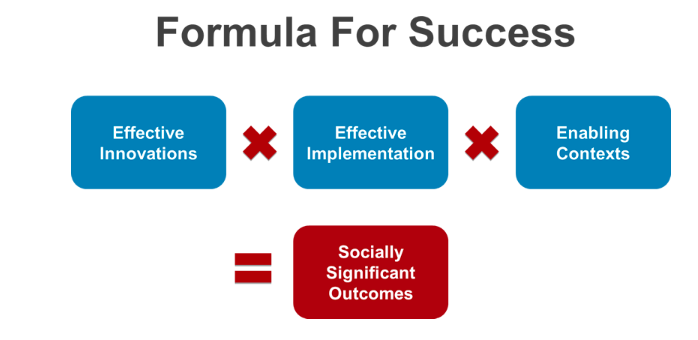 National Implementation Research Network
Behavior Intervention Fidelity Checklist Example
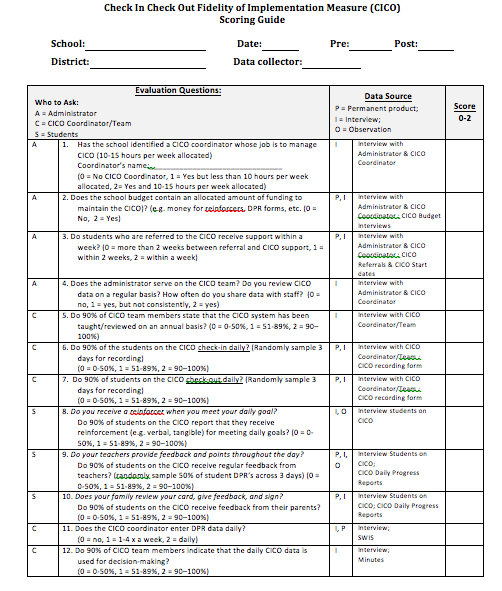 Quick Check for Understanding
_____   _______ are important because they prevent teams from misplaced problem solving when the problem is the intervention and not the student.

A) Decision Rules

B) Effectiveness and Efficiency

C) Fidelity Measures
Assessment Continued
Level of use data help determine:

1) Health of multi-tiered framework

2) If disparity exists across students receiving the intervention

3) intervention effectiveness
Data Discussion
What new or additional supports can your division leadership team provide school teams to ensure regular review of level of use, intervention effectiveness, student performance and fidelity data?
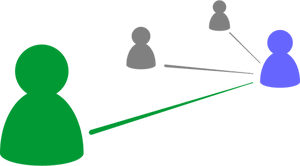 Teaming
Professional Learning and Coaching
Screening and Request for Assistance
Decision Rules
Data-
Informed Decision Making
Progress Monitoring
Continuum of Support
Alignment
Screening and Request for Assistance
Screening and Request for Assistance
Implementation Matrix
Screening Tools, Data, Process
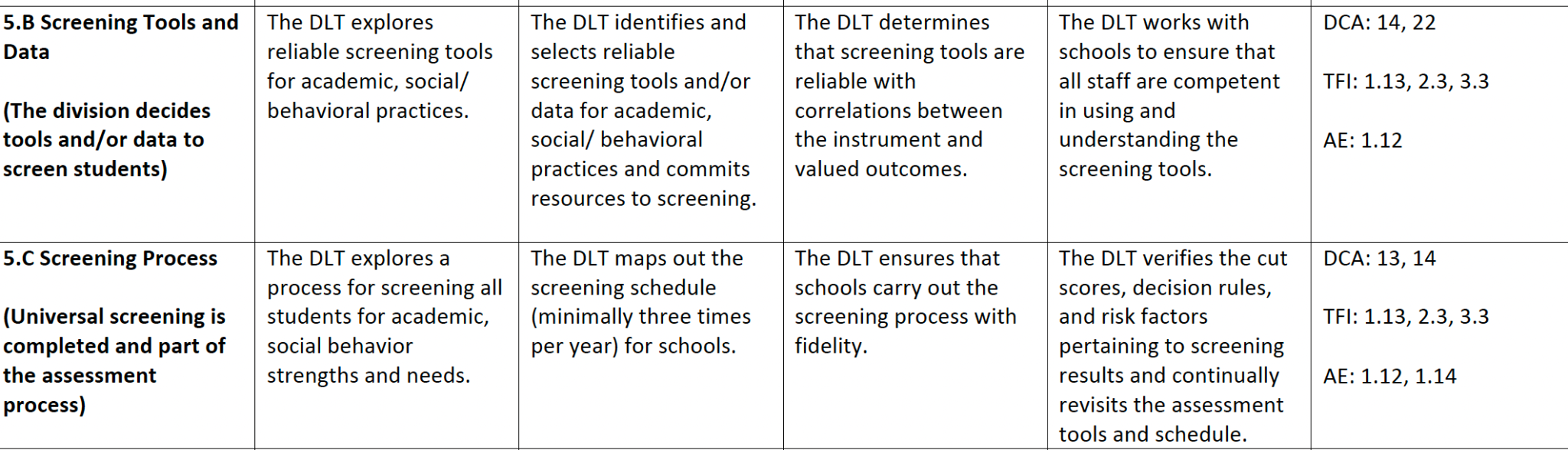 Universal Screeners
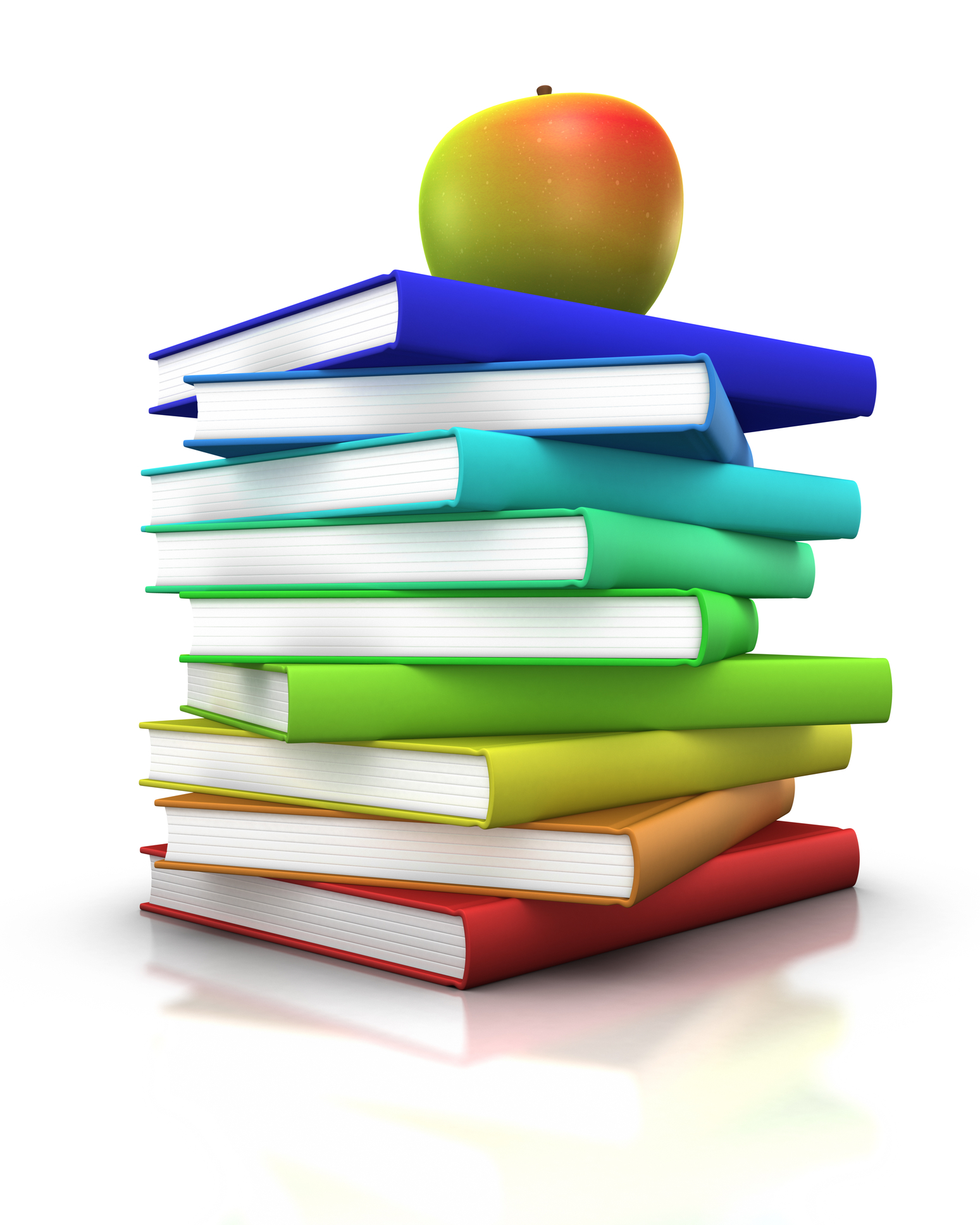 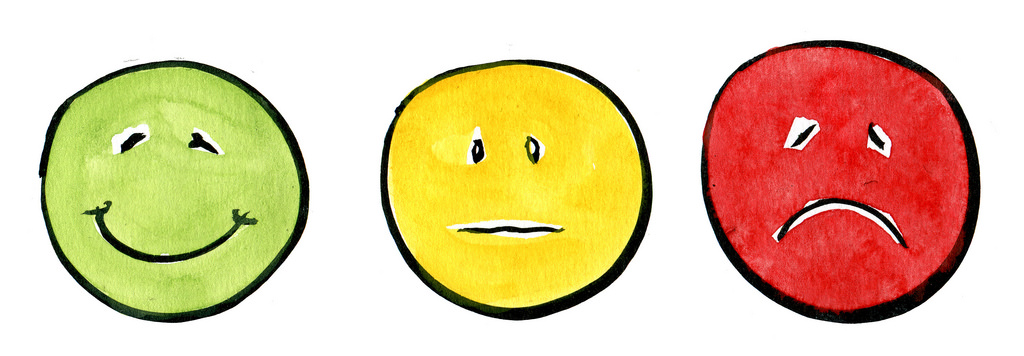 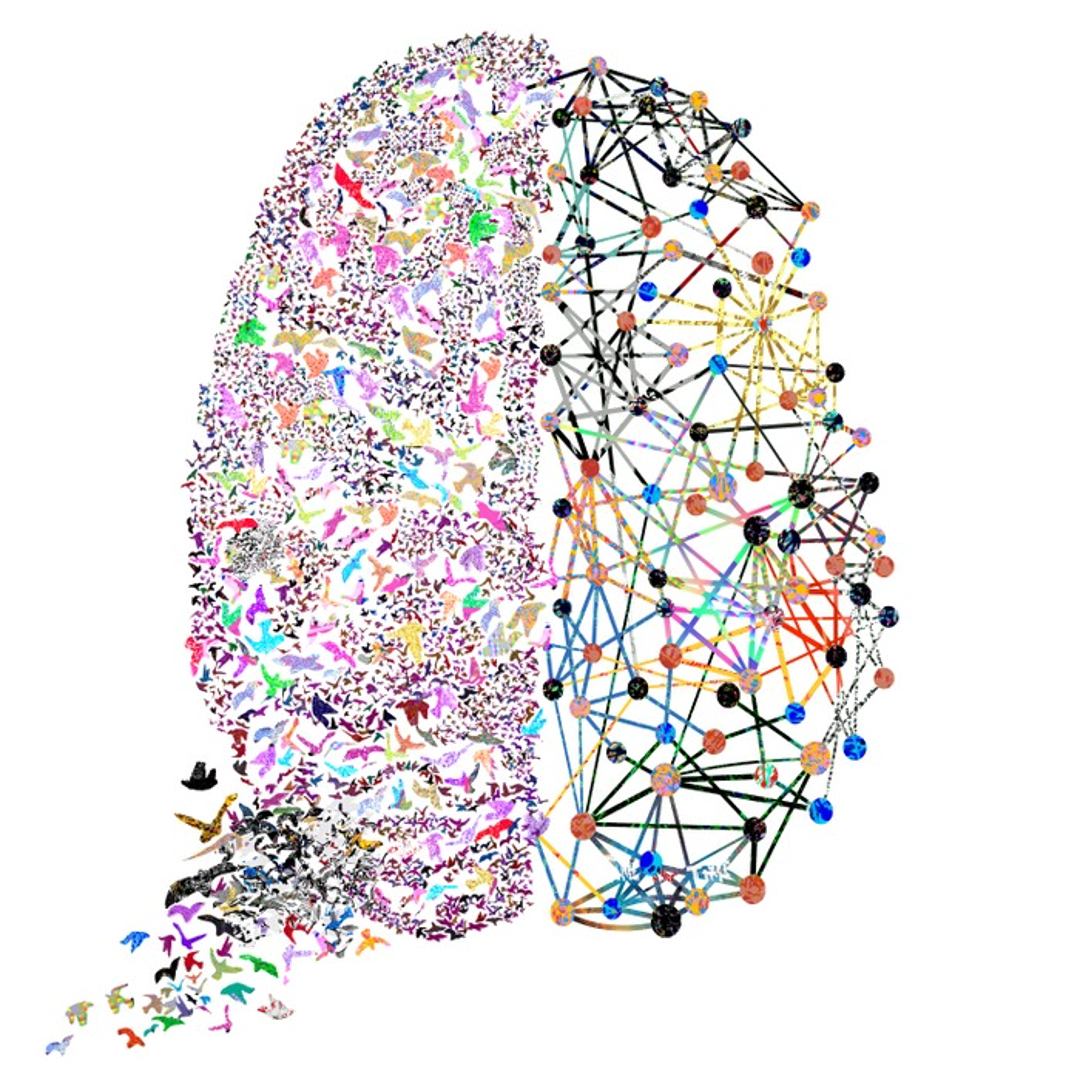 Steps to Universal Screener Implementation
Establish Clear Roles/Responsibilities
Identify Stakeholders 
Determine the frequency/timelines
Communicate the Purpose
Ensure Accessibility of ALL and elimination of potential bias
Provide/Participate in Professional Development of Assessment Tools
Integrated Screening
INFORMAL
FORMAL
Nominations/ Requests for Assistance
Existing Data Sets
Universal Screeners
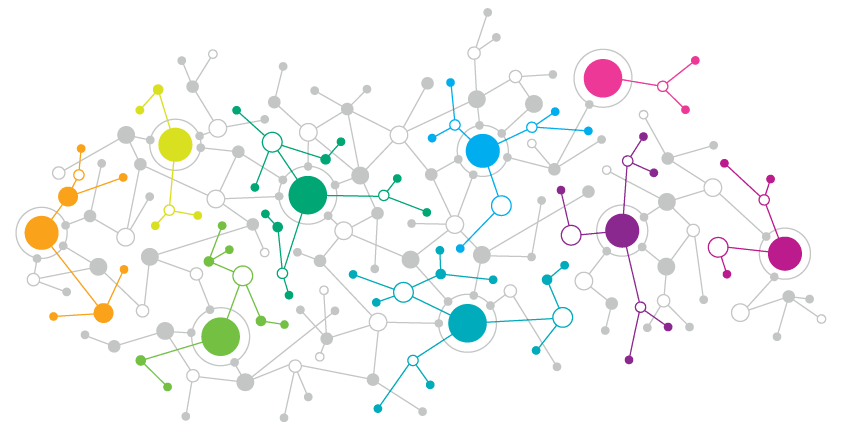 Nominations/ Request for Assistance
Designed for quick response
Staff (Teacher, Support Staff, Administration), Caregiver and/or Student may make a nomination. 
Should identify students with not only externalizing (interpersonal) risk characteristics but those with internalizing (intrapersonal) risk characteristics as well.
Scheduled to occur at designated points across the school year.
Teaming
Professional Learning and Coaching
Screening and Request for Assistance
Decision Rules
Data-
Informed Decision Making
Progress Monitoring
Continuum of Support
Alignment
Data Informed Decision Rules
Decision Rules
Implementation Matrix
Aligned Definitions & Resources
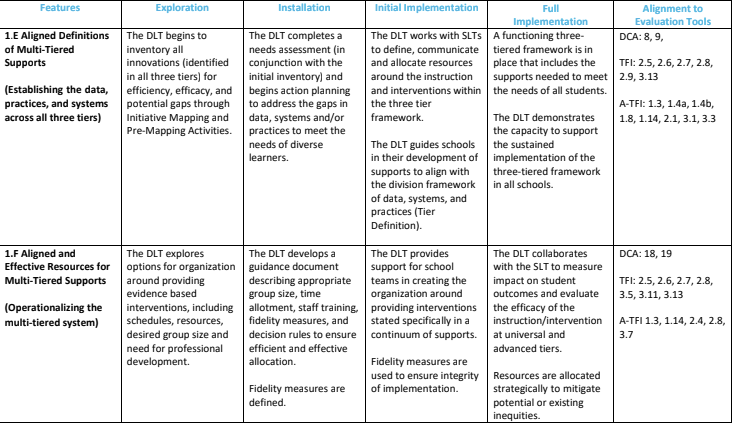 Going Beyond Tier 1
*Grab the reading specialist in the hall and ask if she can add one more to the group.

*Tell the high school counselor Johnny just got on your last nerve and he/she needs to see him during your class period for social skills.

*Email the school psychologist and everyone else you know because Susie seriously interferes with learning in the classroom and please come or send the behavior specialist (who is serving Tier 3 only at this time).
Decision Rules
1.Decision rules, or “entry and exit criteria” allow for more equitable decisions on who receives support. 
 
2. Clear criteria to return to Tier 1. 

3. There needs to be a uniform method to refer students to advanced tiers.
Creating Decision Rules
Make sure there are multiple methods
Nominations – not just teachers
Existing data
Screeners  

Decision rules may be a division decision, or they may be a school decision, but the division establishes and documents the process
Example: Academic
Decision Rules for Tier 2
Below 25% on universal screener
Below 70% on benchmark assessments
Did not meet PALS benchmark
Did not pass prior year’s SOL
Did not achieve course credit
Example: Behavior
Decision Rules for Tier 2
2-5 ODR’s
1 Suspension
>  ?  minutes missed instruction 
>  ?  days unexcused absences
Incomplete classwork/homework
Tardies
Student, family, staff nomination
Example: Mental Wellness 
Decision Rules for Tier 2
5+ visits to the nurse/school counselor per month
3-5 absences per month
2-4 tardies and/or early dismissals
Student, family, staff nomination
Mental Wellness Screener
Sample Decision Rules
*Ensure schools are looking at more than one data point to determine intervention need(s)*
TEAM TIME
Teaming
Advanced Tiers Foundations
“The Elite Eight” Team Time
Professional Learning and Coaching
Screening and Request for Assistance
Decision Rules
Data-
Informed Decision Making
Progress Monitoring
Continuum of Support
Alignment
Division Leadership Team
Guiding Questions
What documentation and/or guidance do we need to provide school teams about: 
Effective and consistent advanced tiers meeting structures
Level of use, intervention effectiveness, fidelity, and student performance data-informed decision making
Screening and request for assistance procedures
Decision rules, advanced tiers entry/exit criteria


What do we already have in place? What do we need to create or revise at this time?
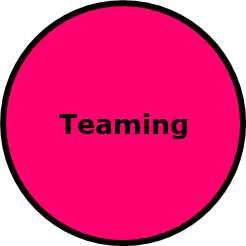 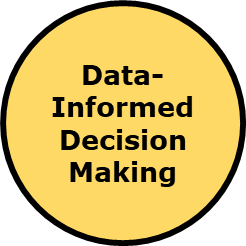 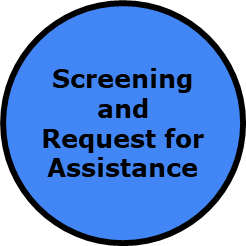 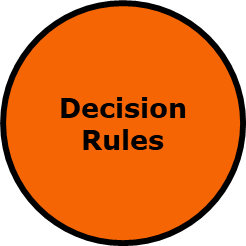 Action Planning
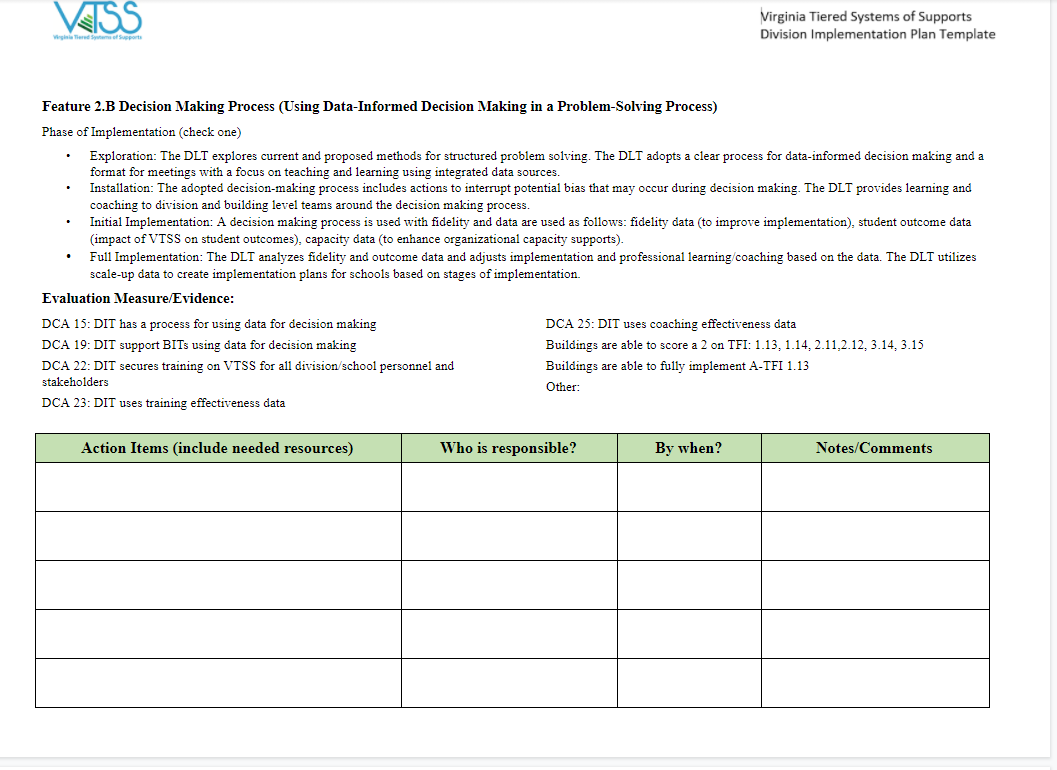 Sharing of Discussions
Select a reporter who will share your thoughts and ideas. 

Thanks for sharing and helping everyone move forward!
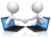 COMING IN DECEMBER! 
A Double Feature to Amaze You!
Continuum of Supports - The Story of Evidence-Based Intervention Selection

Progress Monitoring - The story of how plans are used to assess whether students are making adequate growth.
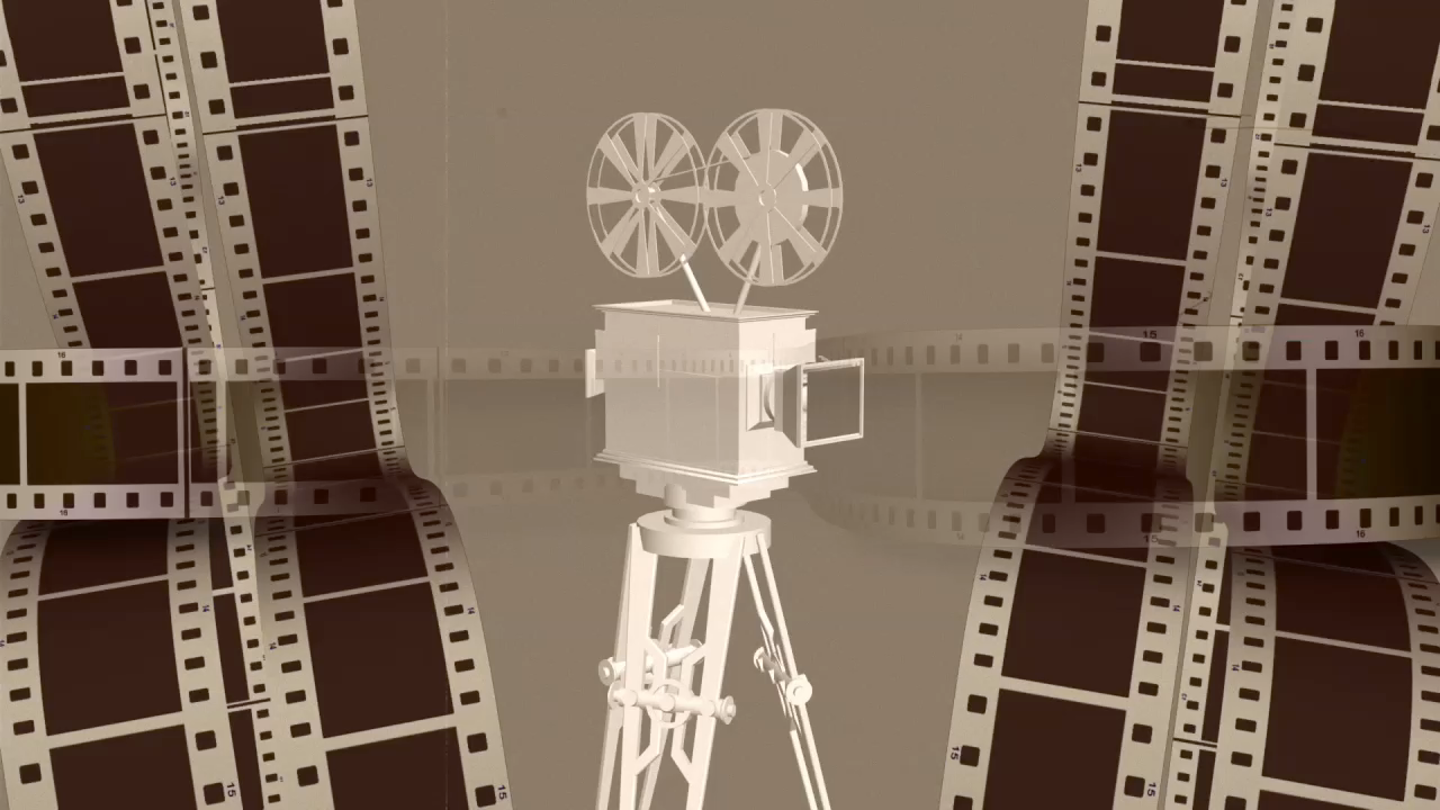 EVALUATION
How did today’s session measure up with you?  Please complete our evaluation to help ensure we meet your needs.

Thanks!
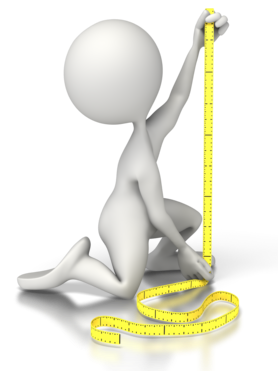